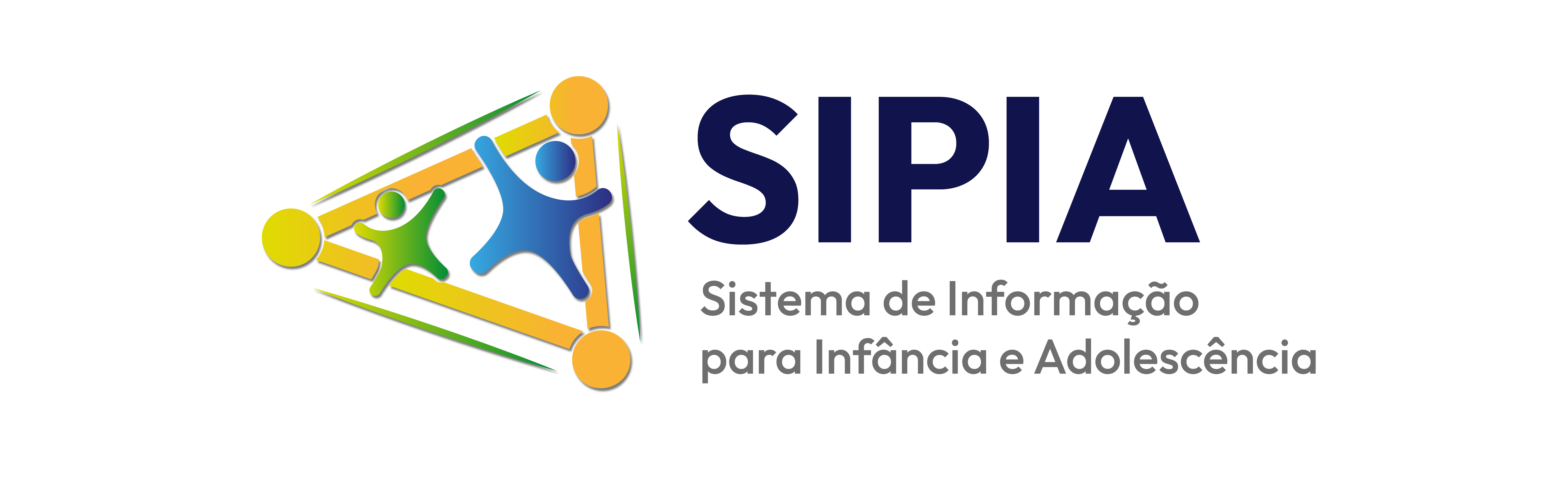 COMUNICAÇÃO VISUAL
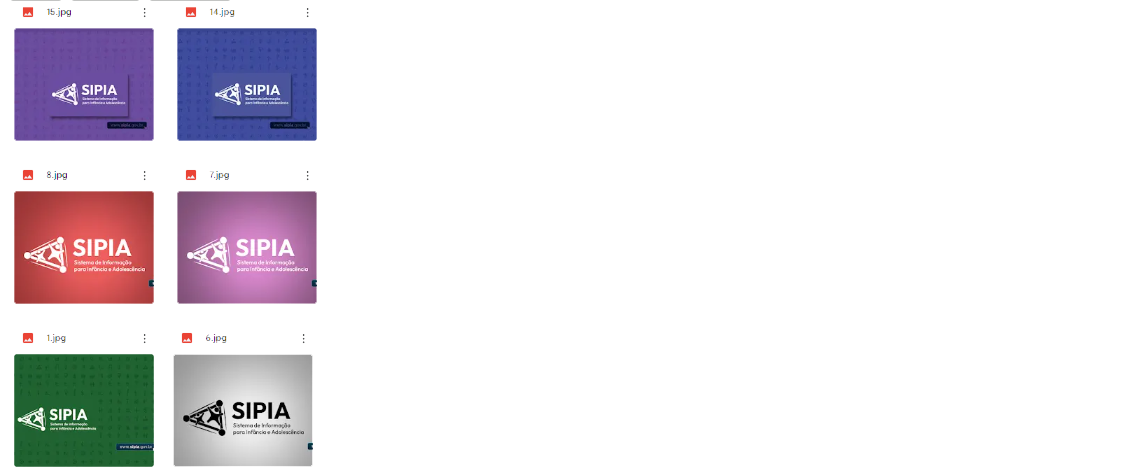 https://abrir.link/MoVzy
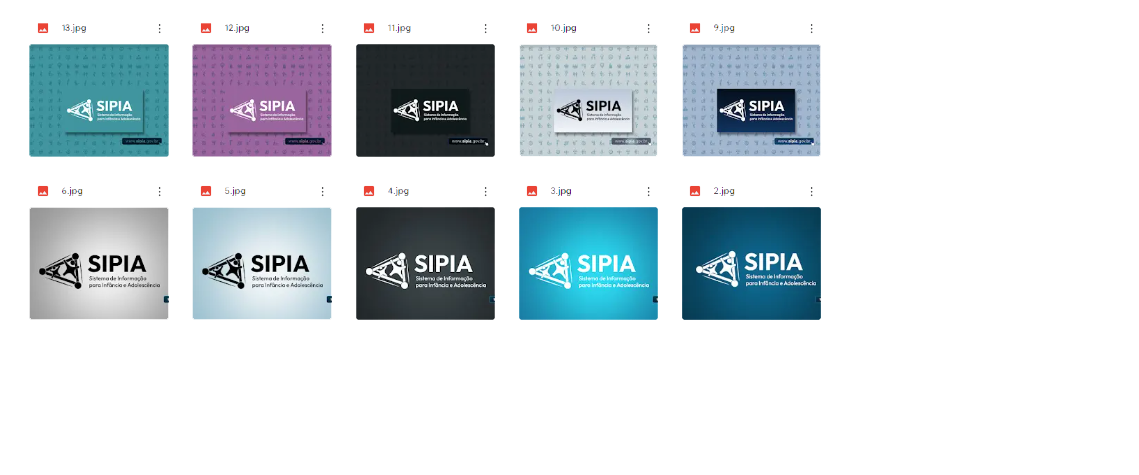 Solicitar Cadastro
Solicitar Cadastro
Clique Aqui
Solicitar Cadastro
Preencha todo o formulário e clique em “Salvar”
Envio automático de e-mail
Aprovação de Cadastro
Reprovação de cadastro
Página inicial
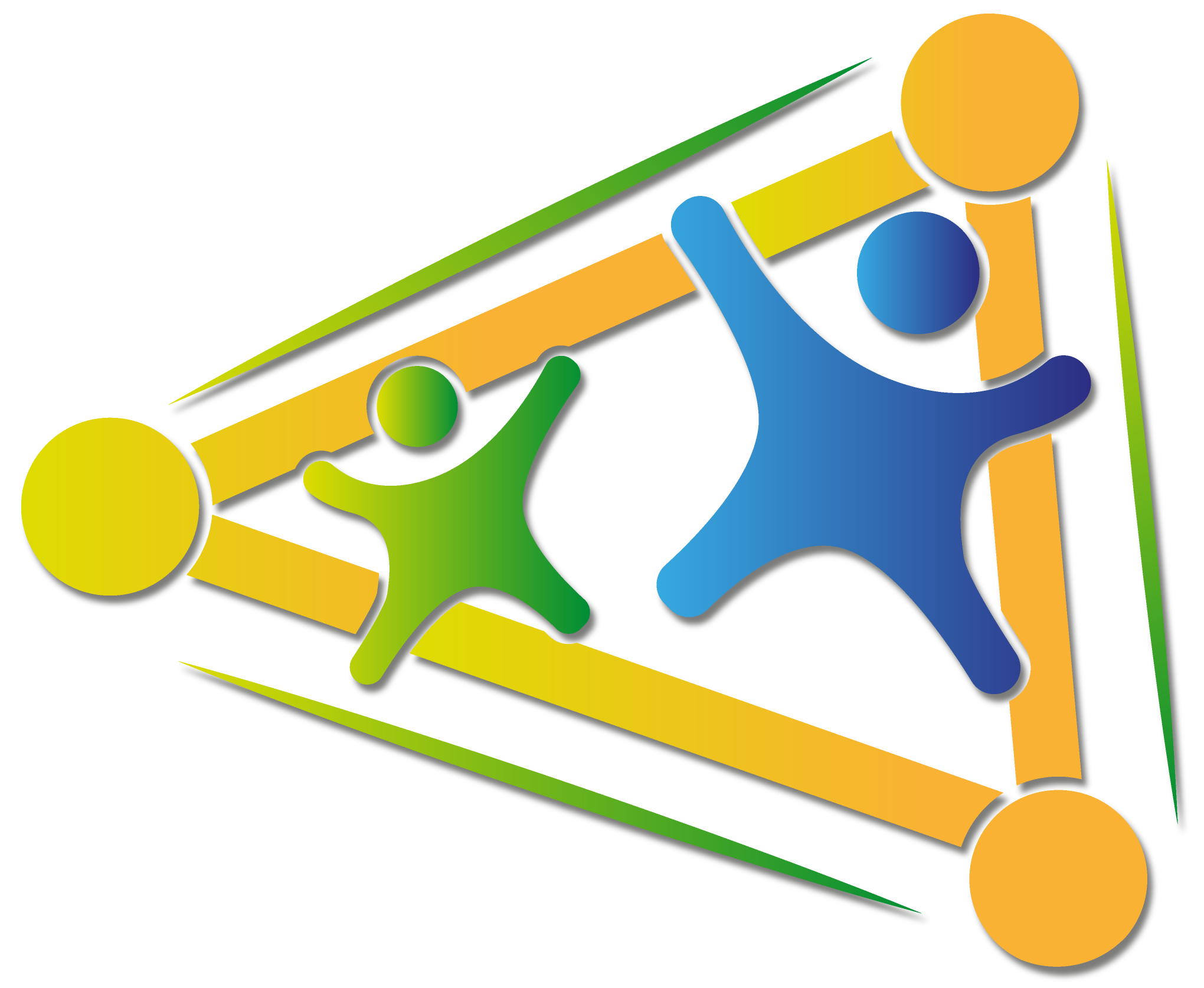 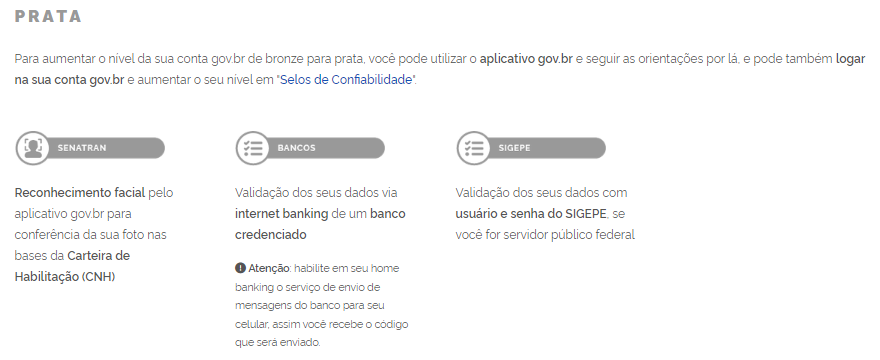 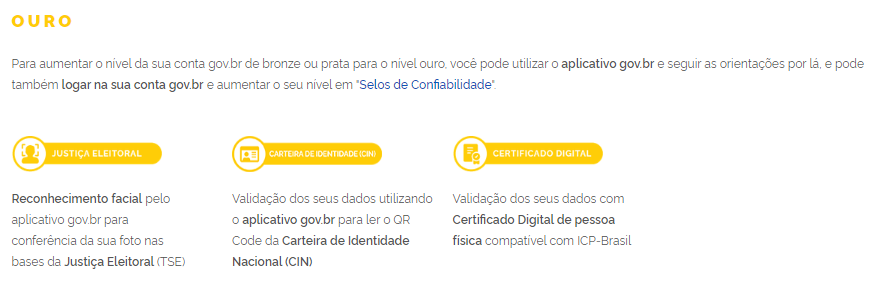 Acesso GOV.BR
Página principal
Recuperação
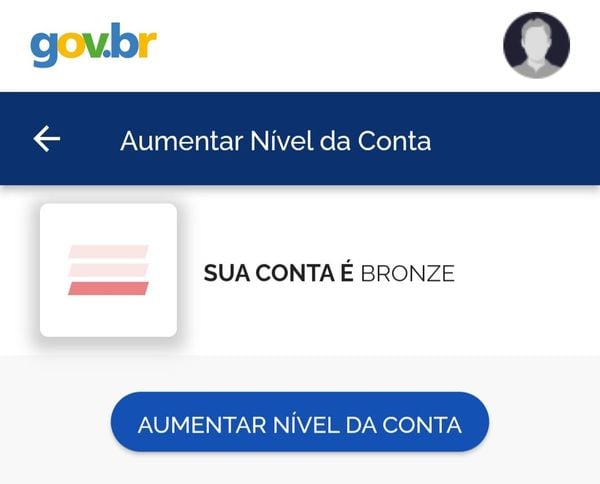 Recuperação
Recuperação
Recuperação
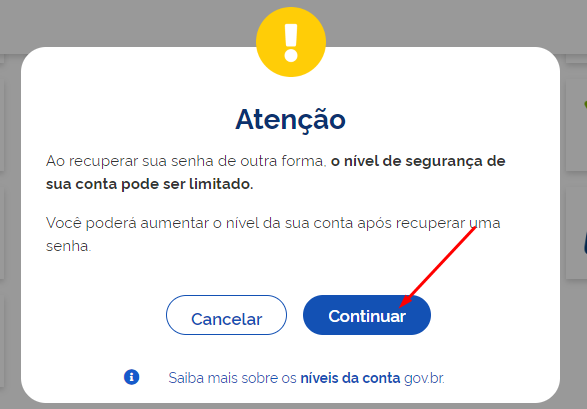 Recuperação
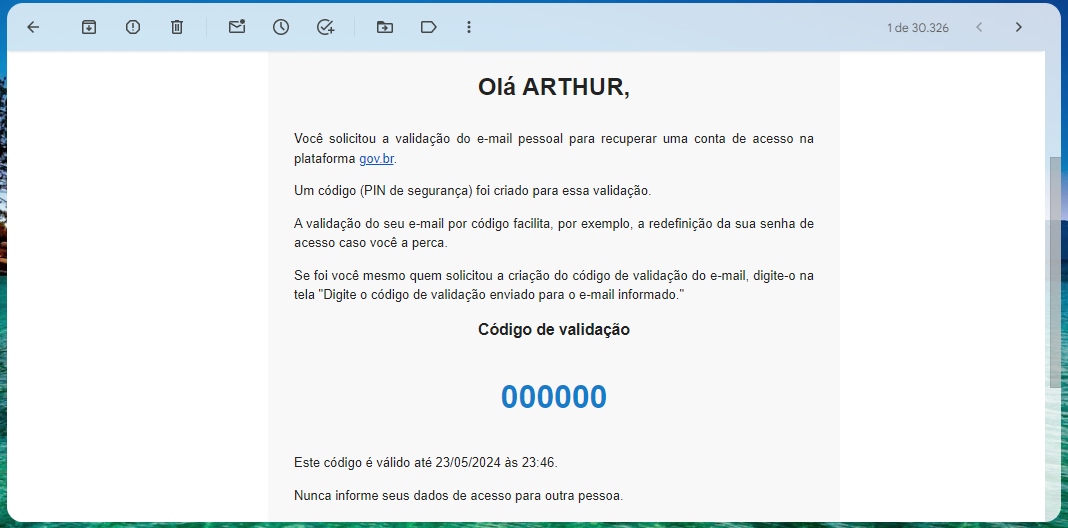 Recuperação
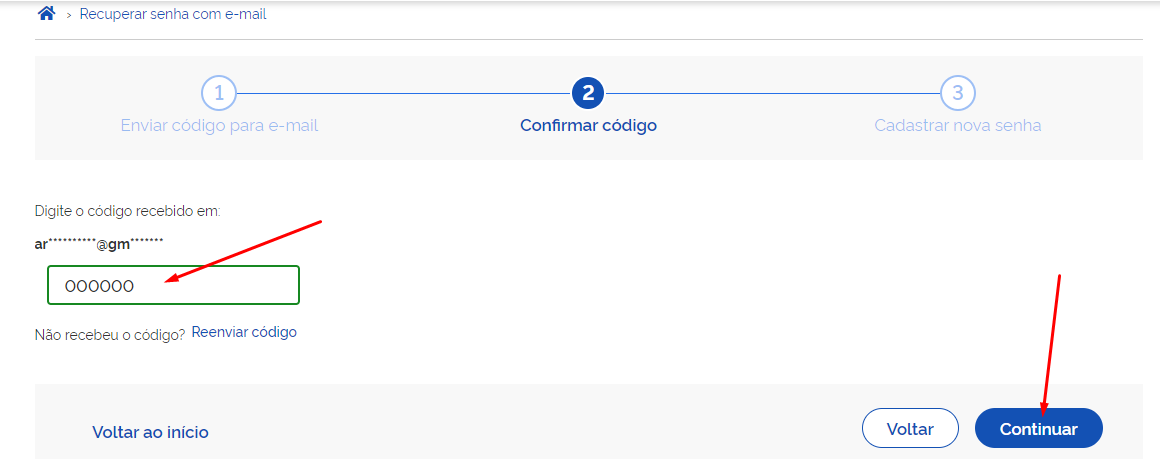 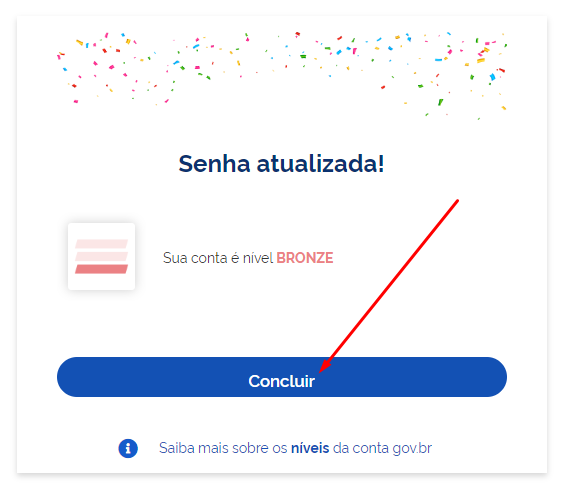 Recuperação
Acesso GOV.BR
Página principal
Menu
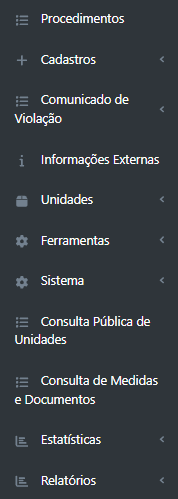 Menu
⮚ Procedimento: o Registro “Procedimento” foi uma opção que o Sistema trouxe com a última atualização, e corresponde ao atendimento que o CT realiza à criança ou ao adolescente, aos pais ou responsáveis. Esta forma de registro tem fundamentação no Art. 136, inciso I, ECA. 
⮚ Comunicado de Violação: esta função é o tipo de registro utilizado sempre que a informação de violação de direitos humanos de criança ou adolescente for realizada ao Conselho Tutelar por terceiros, ou seja, a comunicação através do disque 100, pelo telefone da sede do Conselho Tutelar de forma anônima ou não, entre outras possibilidades de comunicar ao Conselho Tutelar qualquer tipo de ameaça ou violação de direitos. Essa função serve como relato, que futuramente será usado para estatísticas.
⮚ Informação Externa: corresponde a uma proposta de organização interna do CT enquanto órgão público. Como o Conselho Tutelar realiza diversos atendimentos que não são relacionados a uma violação de direitos contra a criança ou o adolescente, a informação sistematiza estes registros, outrora esquecidos. 
⮚ Unidades: o sistema possui dois tipos de unidades: Conselhos e Sistema de Garantia de Direitos. A função “Unidades” é onde listamos os conselhos registrados no SIPIA - sejam eles, Conselhos Tutelares ou dos Direitos da Criança e do Adolescente. Sistema de Garantia de Direito (SGD) - são todas as unidades que executam as medidas de proteção, bem como outros órgãos, incluindo outros Conselhos Setoriais. Na função “Unidades”, você pode adicionar novo ou até mesmo, consultar conselho ou SGD já existente. Vale ressaltar que todos os usuários do sistema estão vinculados a uma unidade
Menu
⮚  Ferramentas: na função “Ferramentas”, o usuário dispõe das listas de: Direito Violado, com diversos tipos de Violações, lista de medidas aplicáveis e modelos de documentos com vários tipos de documentos 
⮚ Direito Violado: o direito violado é o conceito estabelecido quando um dos fundamentos caracterizados pela legislação vigente referente à criança e ao adolescente não é garantido. O SIPIA Conselho Tutelar tem como pré-requisito para geração de relatórios estatísticos fiéis da realidade da criança e do adolescente a identificação desses direitos fundamentais violados. Para tanto, se faz necessário que os Conselheiros Tutelares identifiquem os Direitos Violados. É, aí, que o Conselheiro Tutelar se torna ator imprescindível para a geração de estatísticas públicas, pois como já dito antes, esses dados analisados vertical e horizontalmente subsidiarão a formulação das políticas públicas voltadas à criança e ao adolescente. Ou seja, informações precisas com relação a identificação dos direitos violados impactam diretamente na promoção e defesa dos direitos de criança e adolescentes. O sistema possui uma lista com diversos direitos violados, tipificando as violações com base no Estatuto da Criança e do Adolescente (ECA), bem como outras leis referentes à infância e adolescência. Cada um deles possui uma descrição detalhada do seu significado, além de outras configurações, para melhor compreensão do usuário. Para tornar mais prática a identificação do direito violado, a pesquisa está organizada por direito fundamental e por grupo de direitos. A seleção do direito violado é realizada no processo de atendimento, e seu conteúdo pode ser visualizado na opção Ferramentas – Direito Violado. 
⮚ Medida: as medidas de proteção são aplicadas pelo Conselheiro Tutelar e, devido à sua natureza jurídica, constituem-se instrumentos de proteção à criança e ao adolescente, imprescindíveis para o reparação dos direitos infantojuvenis. A forma com que o SIPIA Conselho Tutelar organiza as medidas dá celeridade à aplicação das mesmas. Com diversas medidas pensadas com base legal, o sistema as estrutura em seis grupos: ❖ Medidas Aplicáveis a Criança/Adolescente; ❖ Medidas Aplicáveis a Pais/Responsáveis; ❖ Encaminhamentos ao Ministério Público; ❖ Encaminhamentos à Justiça da Infância e da Juventude; ❖ Encaminhamentos Especiais; ❖ Requisições de Serviços Públicos. A aplicação das medidas é feita durante o processo de atendimento, e, o usuário poderá visualizar todas na opção “Ferramentas – Medida”.
Menu
⮚ Modelos de Documentos: o sistema possui diversos tipos de modelos de documentos, formulários a serem utilizados pelo Conselho Tutelar para envio ao Sistema de Garantia de Direitos (SGD). São 4 (quatro) os tipos de documentos: ofício, notificação, requisição e declaração, vinculados a cada medida de proteção, de maneira que o SIPIA Conselho Tutelar os apresenta de acordo com a medida previamente selecionada. Os tipos de documentos do sistema foram elaborados por especialistas para eliminar a necessidade de recorrer a qualquer outra plataforma e para dar celeridade ao trabalho. Os documentos gerados pelo SIPIA podem ser editados e personalizados. A seleção dos tipos de documentos é feita durante o processo de atendimento, no entanto, o seu conteúdo pode ser visto previamente na opção “Ferramentas” – Modelo de documento. 
⮚ Sistema: na função “Sistema”, você poderá listar todos os usuários do SIPIA, quer seja, Conselheiros Tutelares, Gestores e/ou coordenadores técnicos e inserir bairros dentro do sistema. 
⮚ Relatórios: na função “Relatórios”, você poderá mensurar o uso do SIPIA por parte do Conselho Tutelar, seja os registros de procedimentos, comunicado de violações ou informações.
Menu
⮚ Estatísticas: A função “Estatísticas”, corresponde aos relatórios situacionais que o Conselho Tutelar tem a função de gerar. Esta opção é importantíssima para o fortalecimento do Sistema de Garantia de Direitos.
 ⮚ Consultar Medidas/Documentos: na função “Consultar Medidas/Documentos”, o usuário poderá ter acesso às medidas aplicadas pelo Conselho Tutelar, bem como os respectivos documentos gerados e dar anuência às medidas aplicadas por meio da assinatura eletrônica ou pela não assinatura, por e-mail, para o SGD, e também acompanhar a sua execução
⮚ Consulta Pública de Entidades: na função “Consulta Pública Entidades”, você tem a possibilidade de consultar, utilizando os filtros referentes ao estado, município ou tipo de Entidade, as instituições do SGD de determinada localidade
Menu
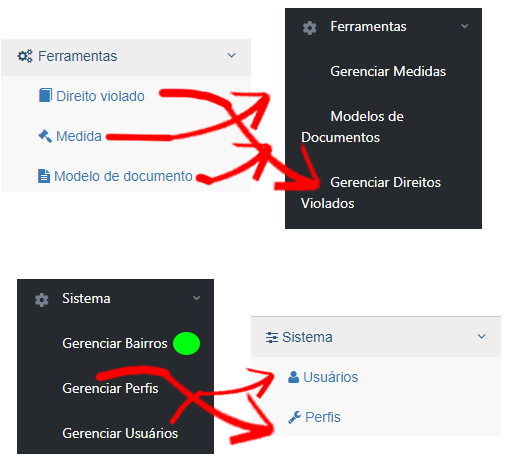 Mãe/Pai/Responsável
Gerenciar Bairros
Menu
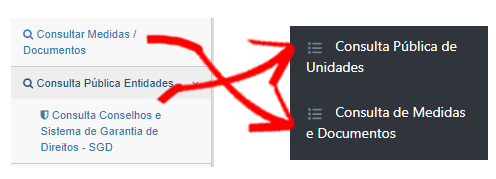 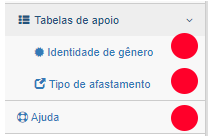 Extração de Direitos Violados por Localidade
Tabelas de apoio
Ajuda - Manual
Conta
Dados do usuário logado, opções de  alteração de dados e senha de assinatura
Três formas de registro
Quando estão presentes ou é possível identificar os Responsáveis e as crianças / adolescentes
O "Comunicado de Violação" é emitido em casos notificados por terceiros, quando os responsáveis ou as crianças/adolescentes envolvidos não estão presentes ou não podem ser identificados. Também é utilizado quando as partes já são conhecidas dentro do “Procedimento”, e sendo obrigatório para prosseguir com o fluxo
Quando não se trata de violação de direitos de crianças ou adolescentes ou não é atribuição do Conselho Tutelar
Códigos do sistema
Registrando informação
Informação Externa
Exercício
TAREFA 1: 
1) CLICAR EM INFORMAÇÃO
​
2) CLICAR NO BOTÃO + NOVO
​
3) PREENCHER CAMPOS OBRIGATÓRIOS
​
4) SALVAR E INFORMAR NO CHAT DO TEAMS O CÓDIGO GERADO PELO SISTEMA
Registro de Comunicado de Violação
Registro de Comunicado de Violação
Comunicado de Violação (Com Administrativo)
Status do Comunicado de Violação
Para prosseguir com o procedimento é necessário avaliar o comunicado de violação alterando a situação para Procedente
Comunicado de Violação
Comunicado de Violação
Exercício
TAREFA 2: 

1) ACESSAR O SISTEMA
​
2) LISTA DE COMUNICADO DE VIOLAÇÃO
​
3) CLICAR NO BOTÃO + NOVO
​
4) PREENCHER CAMPOS OBRIGATÓRIOS
​
5) SALVAR e INFORMAR CÓDIGO DO COMUNICADO NO CHAT DO TEAMS
COMUNICADO DE VIOLAÇÃO (DOC. ADM)
TAREFA 3:

1) CLICAR EM COMUNICADO DE VIOLAÇÃO NO MENU PRINCIPAL

2) NA TELA LISTA DE COMUNICADO DE VIOLAÇÃO, AVALIAR COMO “PROCEDENTE”

3) IR EM PROCEDIMENTO CLICAR EM GERAR DOCUMENTO ADM 

4) SELECIONAR NOTIFICAÇÃO DE COMPARECIMENTO

5) CLICAR EM SALVAR E VISUALIZAR EM PDF NA LISTA DE DOC ADM

6) NA TELA GERAR DOCUMENTO, VOLTAR A EDITAR O DOCUMENTO

7) DEPOIS DE EDITAR, CLICAR EM SALVAR

8) NA TELA EDITAR COMUNICADO DE VIOLAÇÃO, CLICAR NO PDF E INFORMAR O CÓDIGO DO DOCUMENTO E DA COMUNICADO NO CHAT
Registrando Procedimento, começando por Comunicado de Violação
Fluxo
EXERCÍCIO
TAREFA 4: (1° criança sem responsável)

1) NA TELA PROCEDIMENTO, IR EM AÇÕES E CLICAR NO ICONE DE CRIANÇA/ADOLESCENTE

2) CLICAR EM VINCULAR CRIANÇA/ADOLESCENTE E DEPOIS EM (+ NOVO)

3) NA TELA CADASTRAR CRIANÇA/ADOLESCENTE, PREENCHER OS CAMPOS OBRIGATÓRIOS

4) SALVAR E INFORMAR O NOME DA CRIANÇA/ADOLESCENTE NO CHAT DO TEAMS
EXERCÍCIO
TAREFA 5: (2° criança com responsável)

1) NA TELA DE PROCEDIMENTO, IR EM AÇÕES E CLICAR NO ICONE DE CRIANÇA/ADOLESCENTE

2) CLICAR EM VINCULAR CRIANÇA/ADOLESCENTE E DEPOIS EM (+ NOVO)

3) NA TELA DE CADASTRAR CRIANÇA/ADOLESCENTE, PREENCHER OS CAMPOS OBRIGATÓRIOS

4) CLICAR EM INDICAR RESPONSÁVEL E CADASTRAR MÃE, PAI OU RESPONSÁVEL

5) CADASTRAR 1 RESPONSÁVEL E INSERIR NO CADASTRADO DA CRIANÇA/ADOLESCENTE

6) INFORMAR O GRAU DE PARENTESCO COM A CRIANÇA/ADOLESCENTE, SE MORA JUNTO E RESPONSÁVEL PRINCIPAL.

7) SALVAR E INFORMAR O NOME DA CRIANÇA/ADOLESCENTE E RESPONSÁVEL NO CHAT DO TEAMS
EXERCÍCIO
TAREFA 5: (2° criança com responsável)

1) NA TELA DE PROCEDIMENTO, IR EM AÇÕES E CLICAR NO ICONE DE CRIANÇA/ADOLESCENTE

2) CLICAR EM VINCULAR CRIANÇA/ADOLESCENTE E DEPOIS EM (+ NOVO)

3) NA TELA DE CADASTRAR CRIANÇA/ADOLESCENTE, PREENCHER OS CAMPOS OBRIGATÓRIOS

4) CLICAR EM INDICAR RESPONSÁVEL E CADASTRAR MÃE, PAI OU RESPONSÁVEL

5) CADASTRAR 1 RESPONSÁVEL E INSERIR NO CADASTRADO DA CRIANÇA/ADOLESCENTE

6) INFORMAR O GRAU DE PARENTESCO COM A CRIANÇA/ADOLESCENTE, SE MORA JUNTO E RESPONSÁVEL PRINCIPAL.

7) SALVAR E INFORMAR O NOME DA CRIANÇA/ADOLESCENTE E RESPONSÁVEL NO CHAT DO TEAMS
Registrando procedimento
Ações
Bloqueios
Situação do Procedimento
Origem do Procedimento
Em aberto
Gerado
Transferido
Encerrado
Ciclo do Procedimento
Fluxo do Procedimento
Fluxo do Procedimento (Com administrativo)
Meios para iniciar um procedimento
Cadastrar Procedimento
Aplicação de Medidas
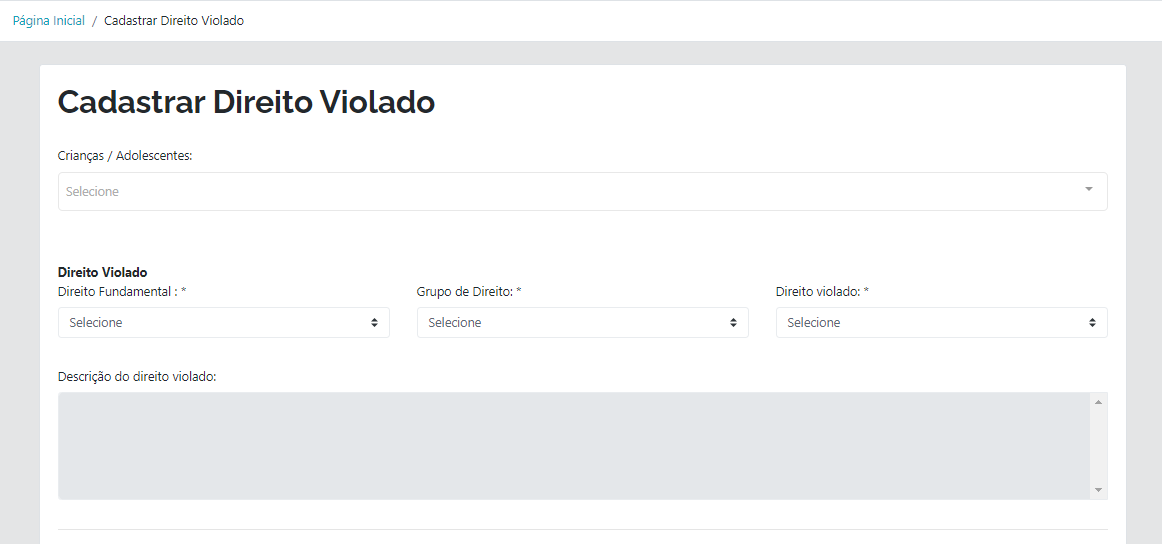 Direito Violado
Exercício
TAREFA 7 – DIREITO VIOLADO – 1° CRIANÇA:

1) TELA PRINCIPAL DO PROCEDIMENTO – CLICAR NA AÇÃO DE DIREITO VIOLADO
2) SELECIONE UMA CRIANÇA/ADOLESCENTE COM ESSE DIREITO VIOLADO
2)  IDENTIFIQUE UM DIREITO VIOLADO
​3) SELECIONAR DIREITO FUNDAMENTAL / GRUPO DE DIREITOS / DIREITO VIOLADO
​4) SELECIONAR AGENTE(S) VIOLADOR(ES)
5) SALVAR
Exercício
TAREFA 8 – DIREITO VIOLADO – 2° CRIANÇA:

1) TELA PRINCIPAL DO PROCEDIMENTO – CLICAR NA AÇÃO DE DIREITO VIOLADO
2) SELECIONE UMA CRIANÇA/ADOLESCENTE COM ESSE DIREITO VIOLADO
2)  IDENTIFIQUE UM DIREITO VIOLADO
​3) SELECIONAR DIREITO FUNDAMENTAL / GRUPO DE DIREITOS / DIREITO VIOLADO
​4) SELECIONAR AGENTE(S) VIOLADOR(ES)
5) SALVAR
Exercício
TAREFA 9 – DIREITO VIOLADO – 2° CRIANÇA – 2° Direito Violado:

1) TELA PRINCIPAL DO PROCEDIMENTO – CLICAR NA AÇÃO DE DIREITO VIOLADO
2) SELECIONE UMA CRIANÇA/ADOLESCENTE COM ESSE DIREITO VIOLADO
2)  IDENTIFIQUE UM DIREITO VIOLADO
​3) SELECIONAR DIREITO FUNDAMENTAL / GRUPO DE DIREITOS / DIREITO VIOLADO
​4) SELECIONAR AGENTE(S) VIOLADOR(ES)
5) SALVAR
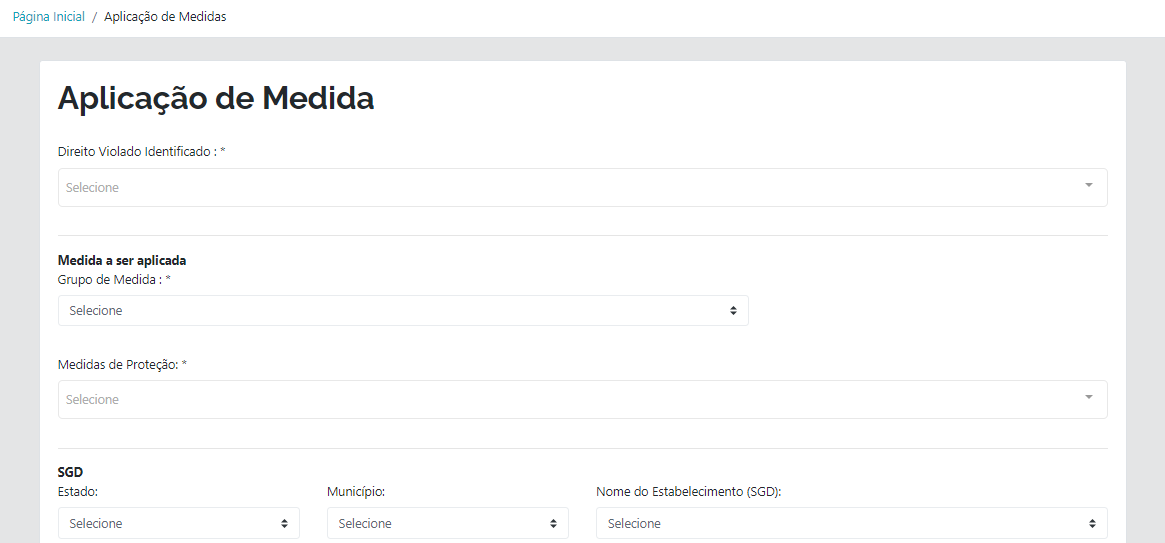 Aplicação de Medidas
Exercício
TAREFA 9 – Aplicação de Medida – Selecionar Vários Direitos Violados para uma Medida 1) Selecione o Direito Violado Identificado
2) Selecionar Grupo de Medida/ Medida de Proteção

3) Selecionar SGD (Irá ser apagado essa opção)
Exercício
TAREFA 10 – Aplicação de Medida – Selecionar 1 Direito Violado 1) Selecione o Direito Violado Identificado
2) Selecionar Grupo de Medida/ Medida de Proteção

3) Selecionar SGD (Irá ser apagado essa opção)
Gerar Documento
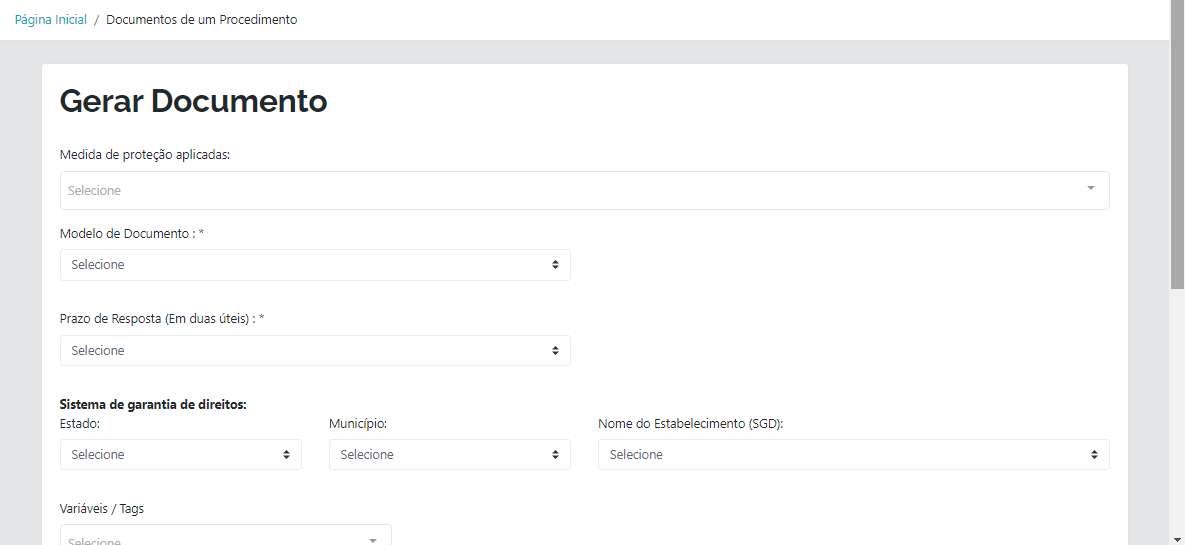 Exercício
TAREFA 10 – Aplicação de Medida – Selecionar 1 Direito Violado 1) Selecione o Direito Violado Identificado
2) Selecionar Grupo de Medida/ Medida de Proteção

3) Selecionar SGD (Irá ser apagado essa opção)
Gerar Documento
Gerar Documento
Variáveis/tags trazem para o texto dados do procedimento. Posicione o cursor no texto e dê duplo clique na tag desejada. Ao salvar ela aparecerá a tag será convertida no dado desejado.
As variáveis/tags aparecem no texto entre chaves e serão convertidas em dados apenas ao salvar. Demais partes do texto ficarão no documento como aparecem no modelo, inclusive o que estiver entre colchetes e devem/podem ser alteradas pelo usuário
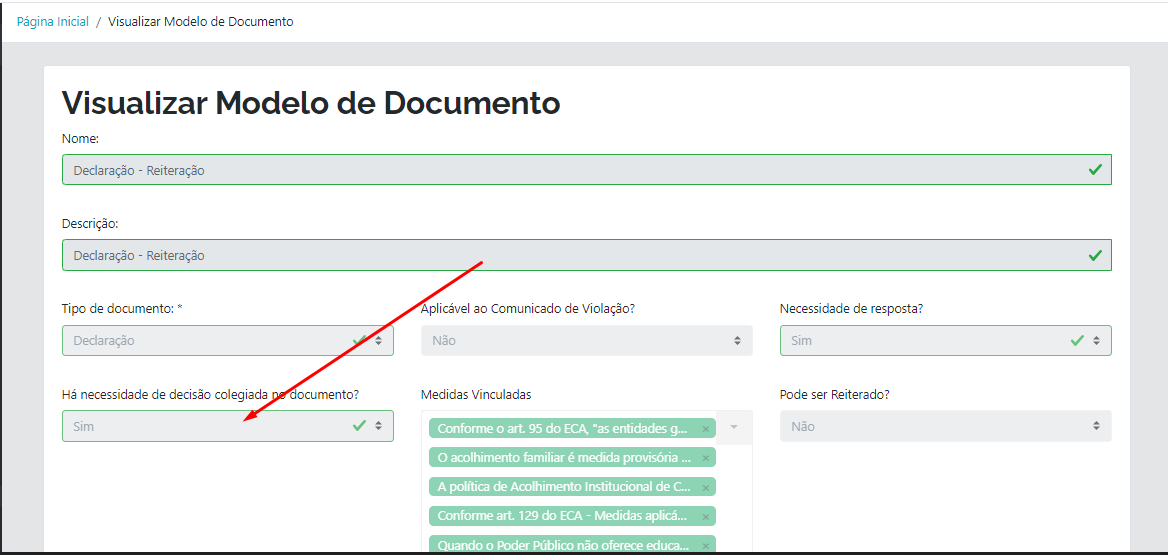 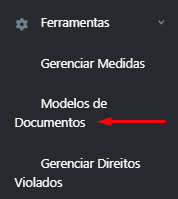 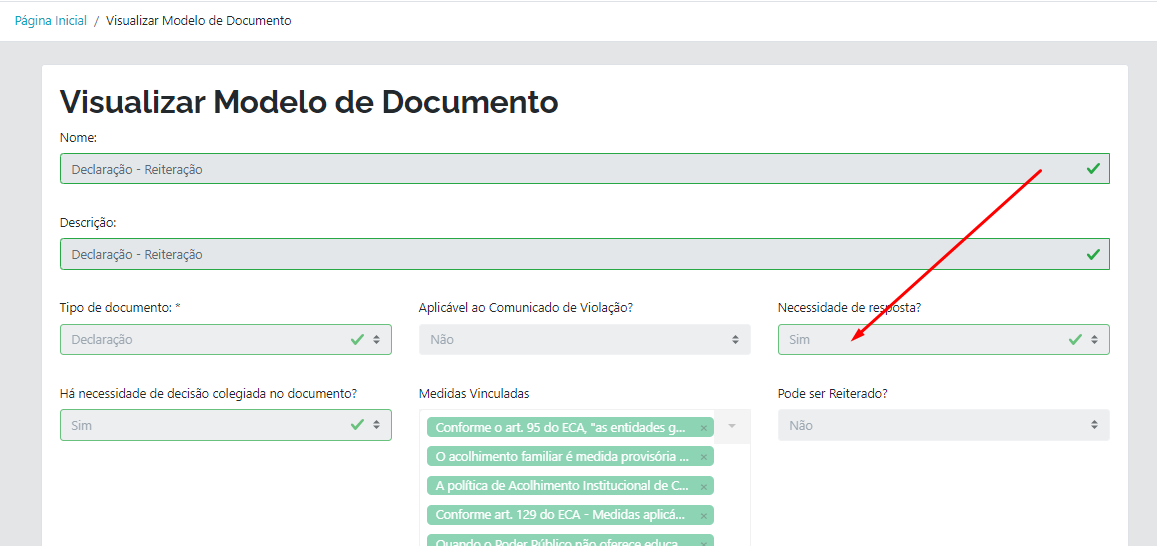 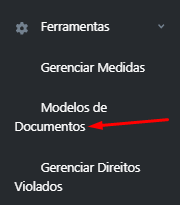 Combinações de configurações
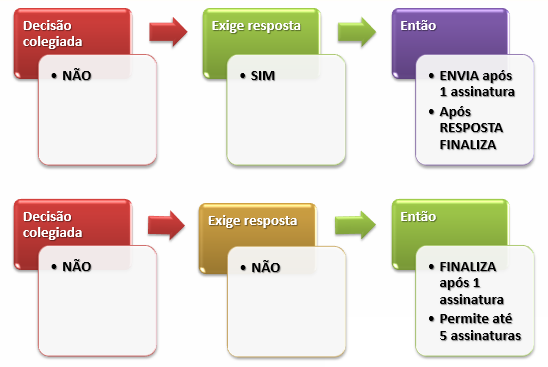 Situações dos documentos
Monitoramento e avaliação
Visualizar documento em PDF
Exercício
TAREFA 11 – GERAR DOCUMENTO – 1 Medida de Proteção

1) IR PARA AÇÃO DE GERAR DOCUMENTOS
​
2) CLICAR EM REGISTRAR DOCUMENTO​
3) NA TELA GERAR DOCUMENTO, SELECIONAR MEDIDA DE PROTEÇÃO, O MODELO DE DOCUMENTO REQUISIÇÃO DE SERVIÇO PÚBLICO, INFORMAR QTDE DE DIAS PARA RESPOSTA DO SGD AO DOCUMENTO E ) INSERIR SGD QUE IRÁ RECEBER A MEDIDA4) EDITAR DOCUMENTO, INCLUIR TAGS/VARIÁVEIS E SALVAR 

6) INFORMAR O CÓDIGO DO DOCUMENTO NO CHAT DO TEAMS
Exercício
TAREFA 11 – GERAR DOCUMENTO – 2 Medidas de proteção

1) IR PARA AÇÃO DE GERAR DOCUMENTOS
​
2) CLICAR EM REGISTRAR DOCUMENTO​
3) NA TELA GERAR DOCUMENTO, SELECIONAR MEDIDA DE PROTEÇÃO, O MODELO DE DOCUMENTO REQUISIÇÃO DE SERVIÇO PÚBLICO, INFORMAR QTDE DE DIAS PARA RESPOSTA DO SGD AO DOCUMENTO E ) INSERIR SGD QUE IRÁ RECEBER A MEDIDA4) EDITAR DOCUMENTO, INCLUIR TAGS/VARIÁVEIS E SALVAR 

6) INFORMAR O CÓDIGO DO DOCUMENTO NO CHAT DO TEAMS
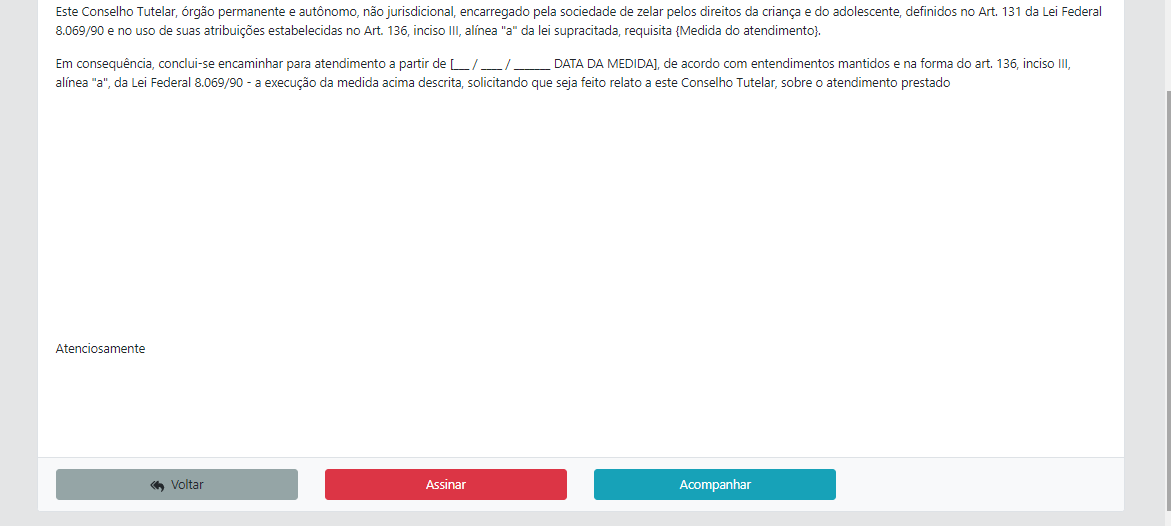 Assinar Documento
Visualizar
Assinar
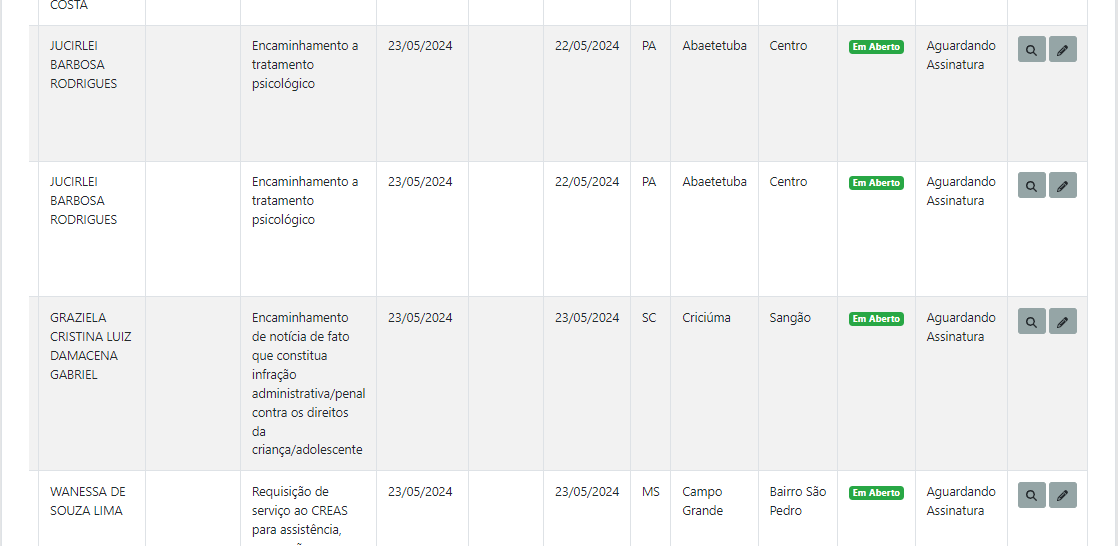 Assinar Documento
Consulte os documentos a assinar na opção Consultar Medida / Documento
Assinar
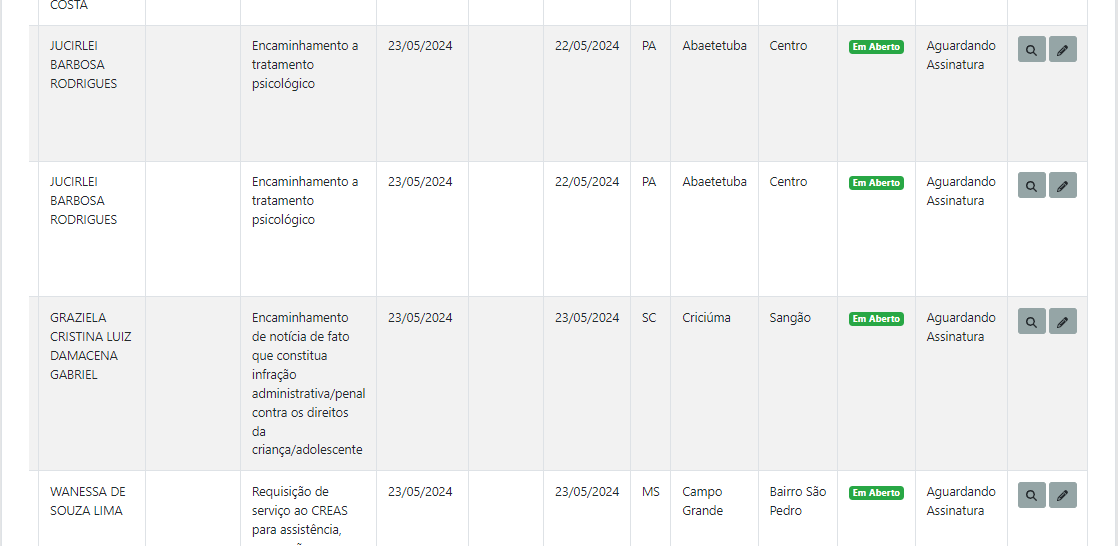 Assinar Documento
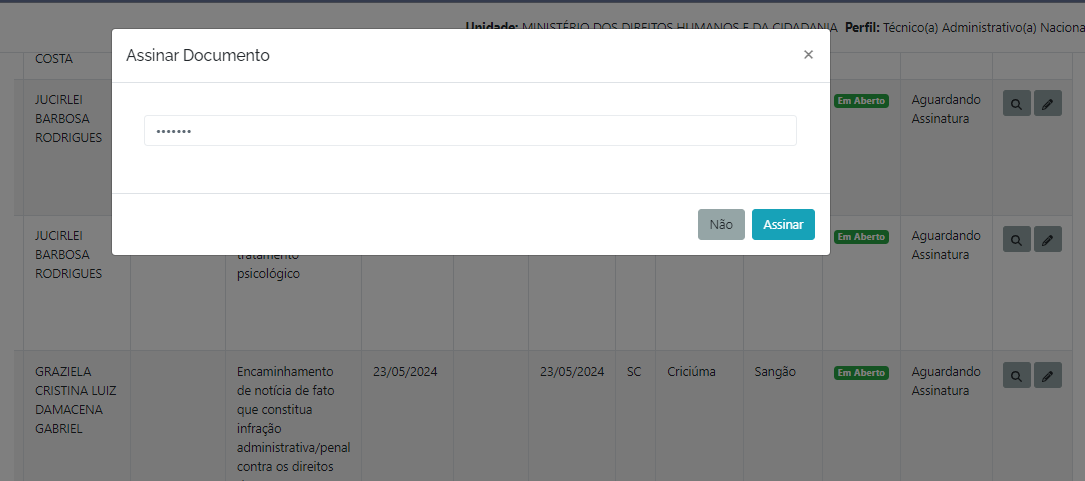 Consulte os documentos a assinar na opção Consultar Medida / Documento
Assinar
Documento assinado eletronicamente
Enviar Documento
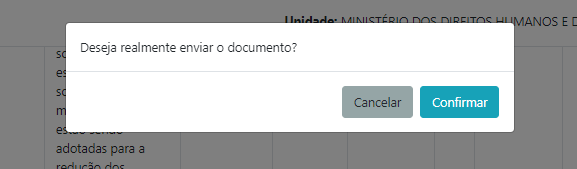 2. Confirmar envio
1. Clicar em Enviar
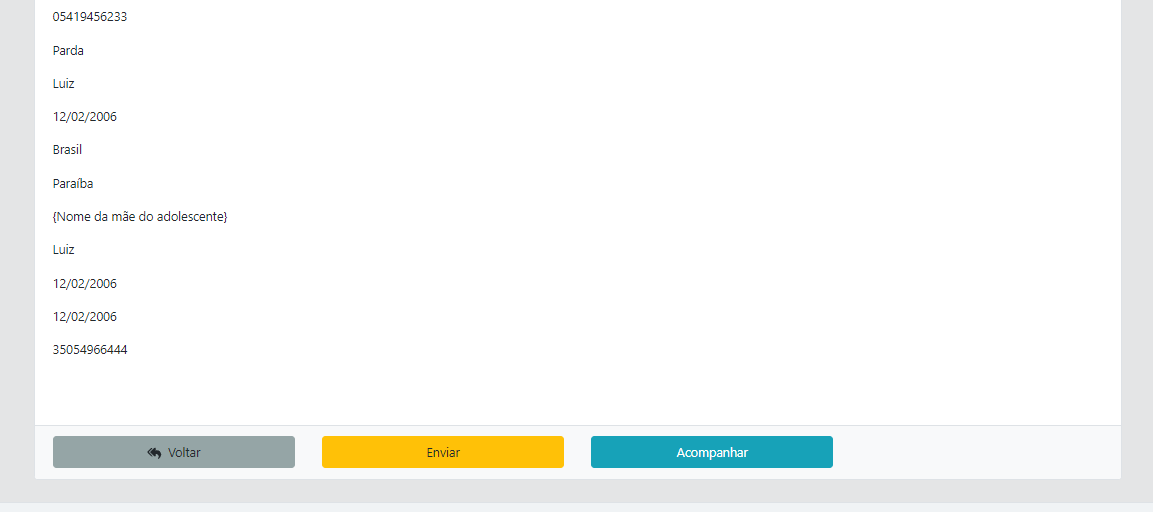 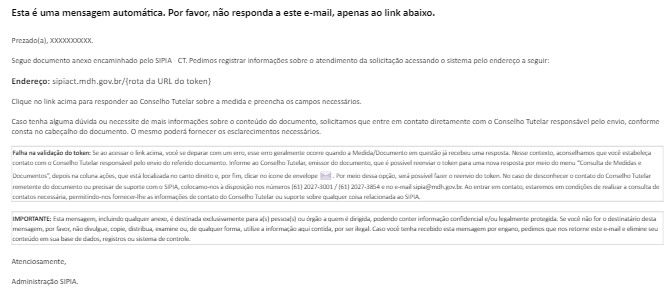 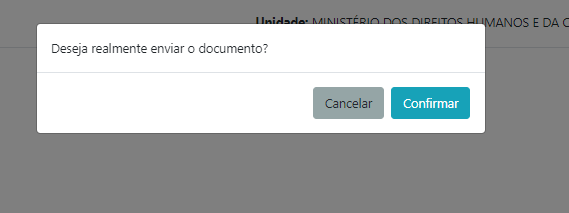 1. Clicar em Visualizar
Assinar
Responder Documento SGD
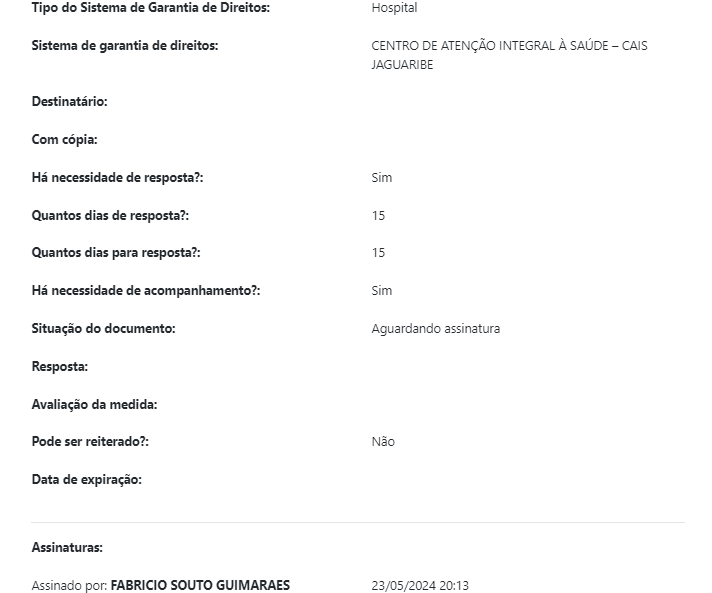 Acompanhar
Resposta armazenada
Avaliar Medida
Avaliar Medida
Situação das medidas
Procedimento Finalizado
Fluxo